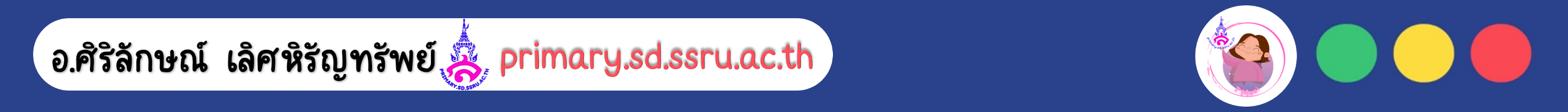 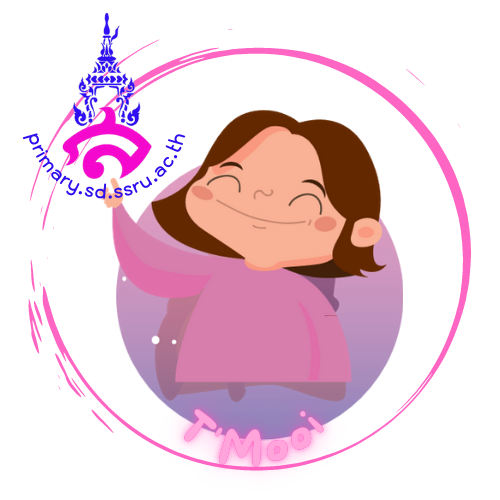 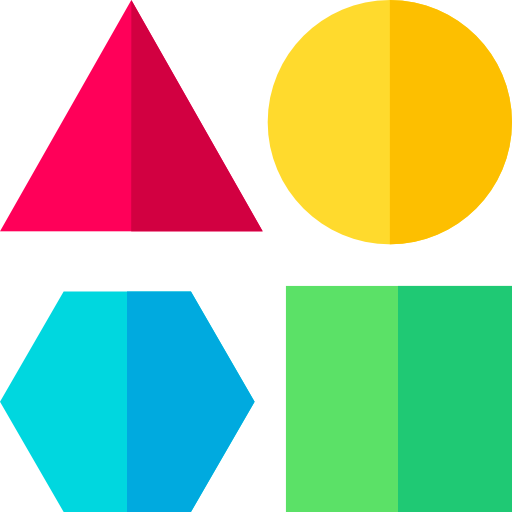 อัลกอริทึมแบบซูโดโค้ด(Pseudo 	Code)
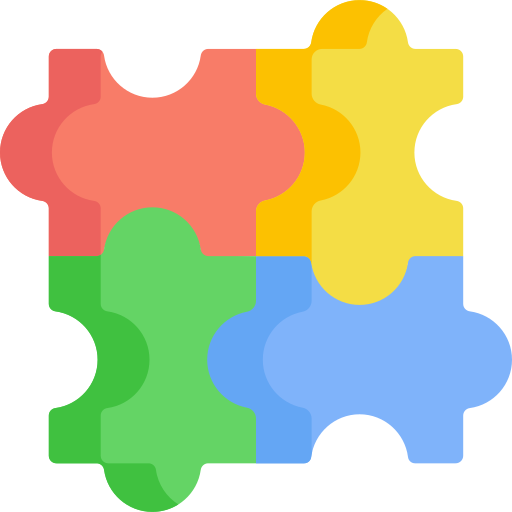 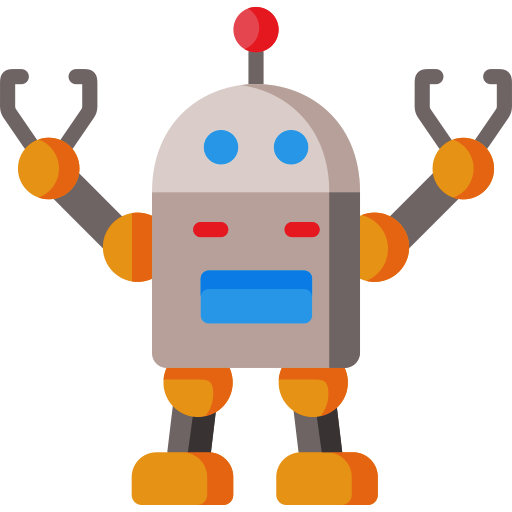 “เด็กๆ ดูคลิปแสดงอัลกอริทึมด้วยรหัสลำลอง หรือซูโดโค้ดกัน”
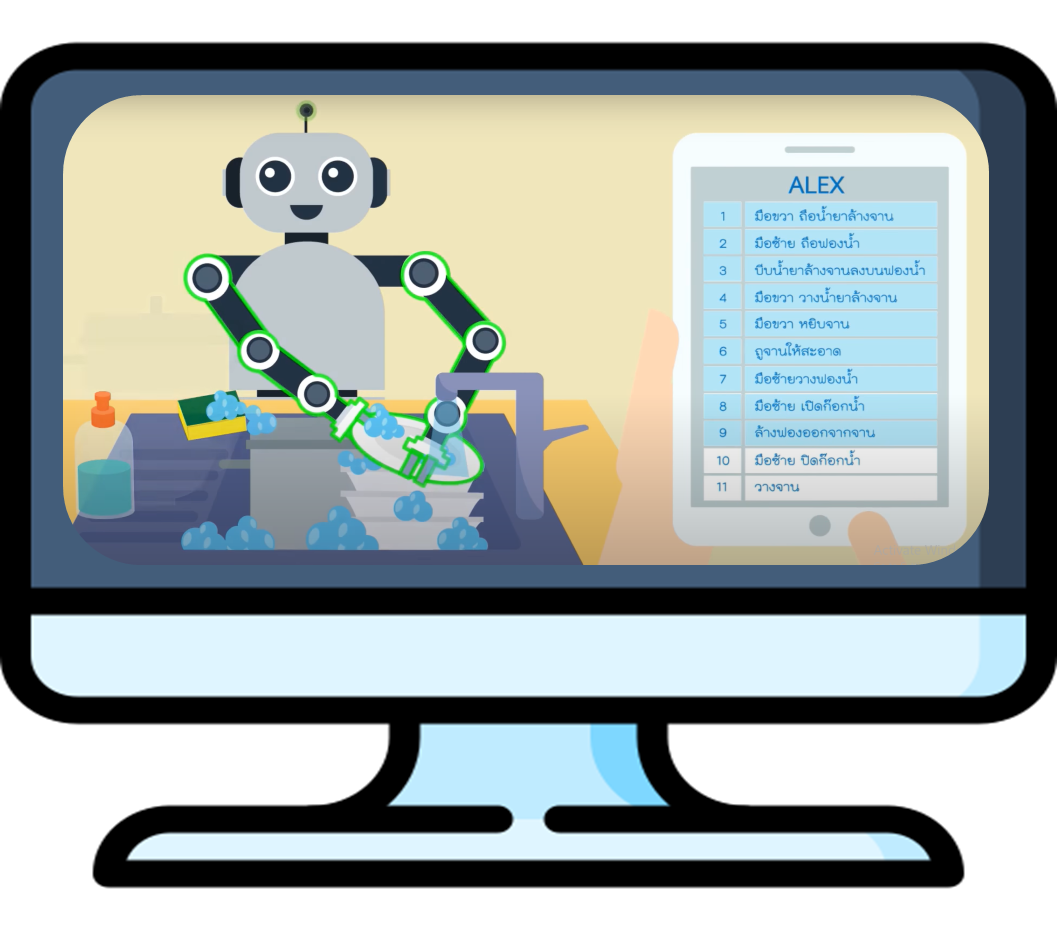 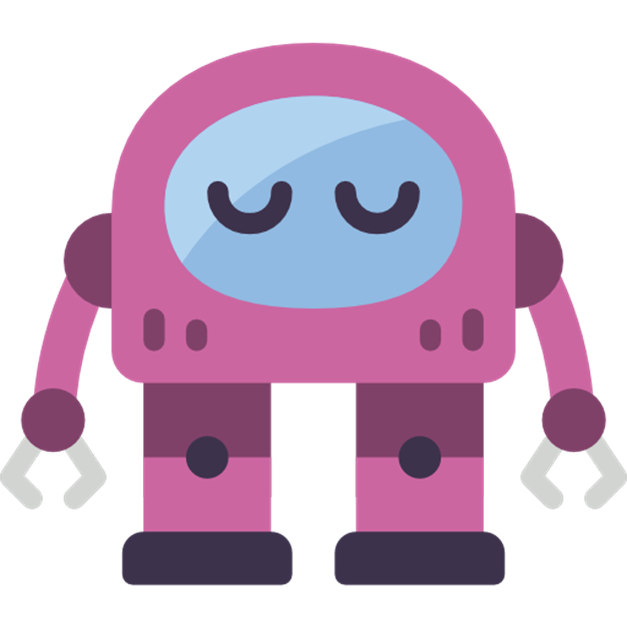 “ถ้าเด็กๆ มีหุ่นยนต์เป็นเพื่อน
จะตั้งชื่อหุ่นยนต์ว่าอะไร 
และจะเขียนคำสั่งให้หุ่นยนต์ทำอะไรบ้าง?”
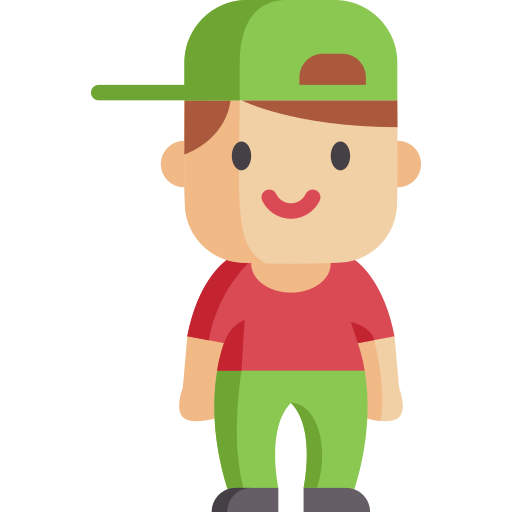 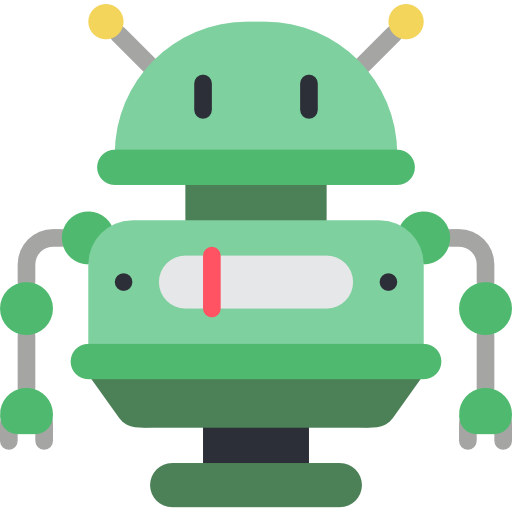 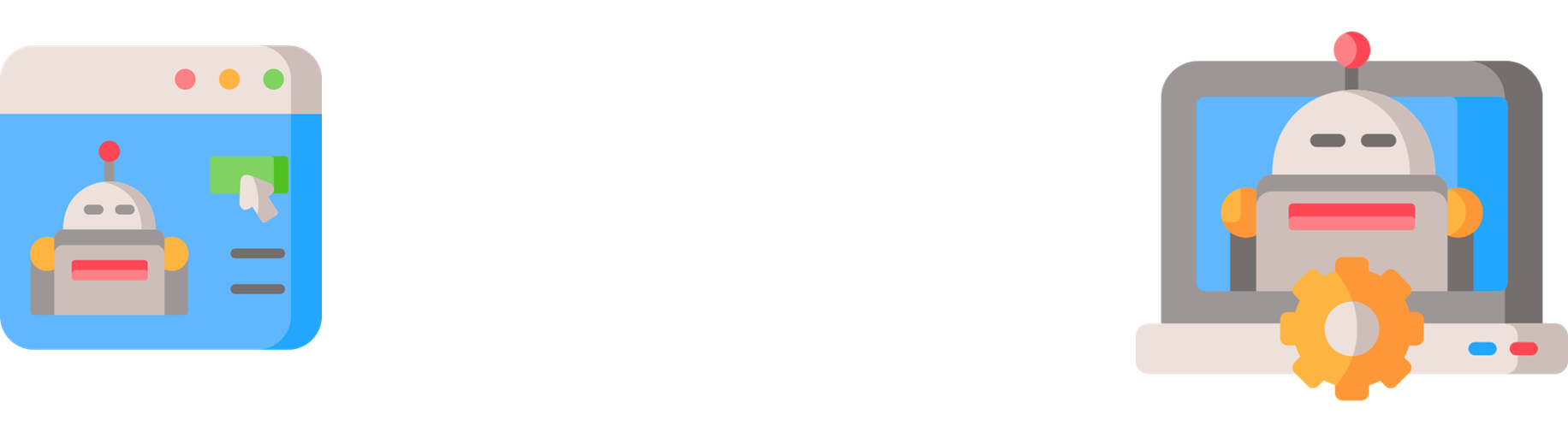 อัลกอริทึมแบบซูโดโค้ด(Pseudo Code)หรือรหัสเทียม
คือ การเขียนโปรแกรมในรูปแบบภาษาอังกฤษ
ที่มีขั้นตอนและรูปแบบแน่นอนกะทัดรัด 
และมองดูคล้ายภาษาระดับสูงที่ใช้กับเครื่องคอมพิวเตอร์
ซึ่งไม่เจาะจงภาษาใดภาษาหนึ่ง
ความหมายของการใช้คำในการเขียนอัลกอริทึมแบบซูโดโค้ด
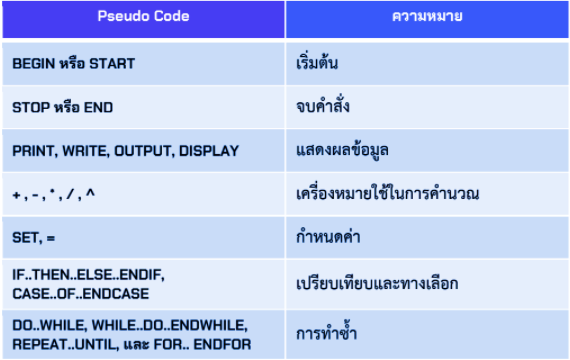 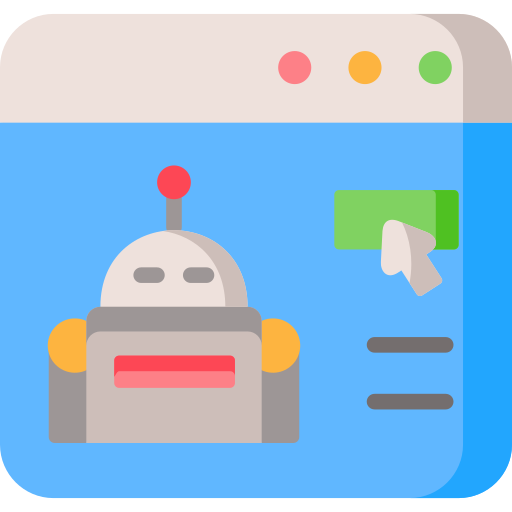 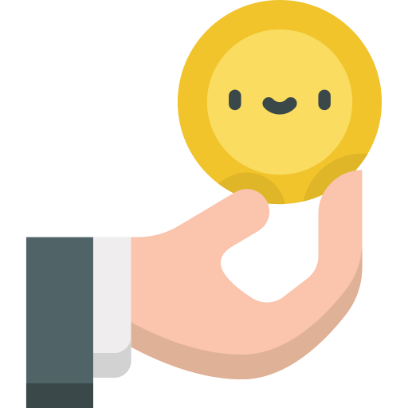 ตัวอย่าง การเขียนอัลกอริทึมแบบซูโดโค้ด
เริ่มต้น
	แม่ให้เงินมาโรงเรียน 50 บาท
	ซื้อขนมหน้าโรงเรียนไป 15 บาท
	แสดงเงินคงเหลือ
จบการทำงาน
BEGIN
	SET Mon = 50
	Mon = Mon - 15
	Mon = Mon – 5
	DISPLAY Mon
END
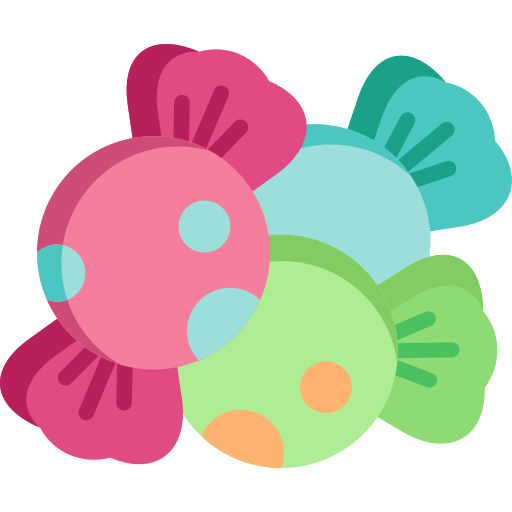 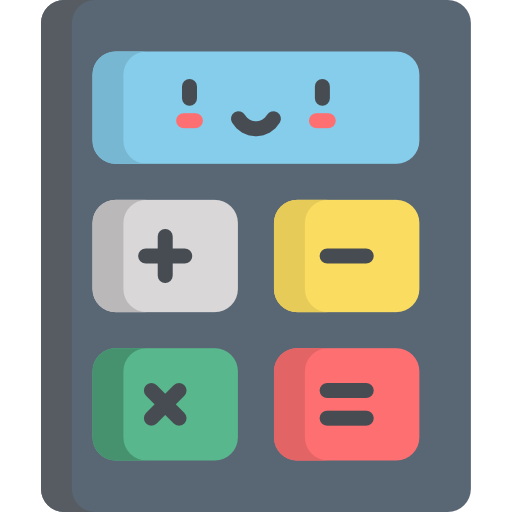 มาช่วยกันเขียนอธิบายขั้นตอนกิจวัตรประจำวันก่อนไปโรงเรียน
จากเรื่องเล่าของเด็กดีกันเถอะ
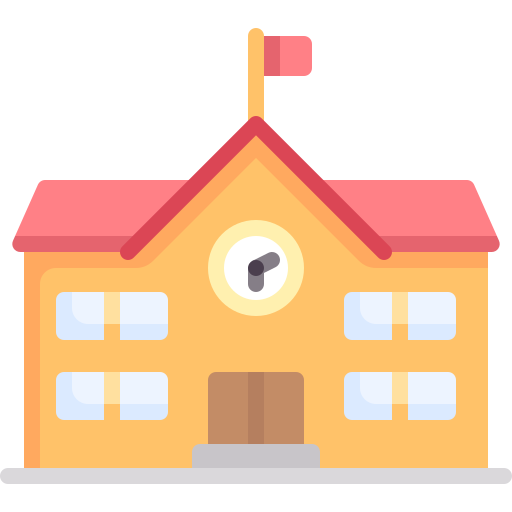 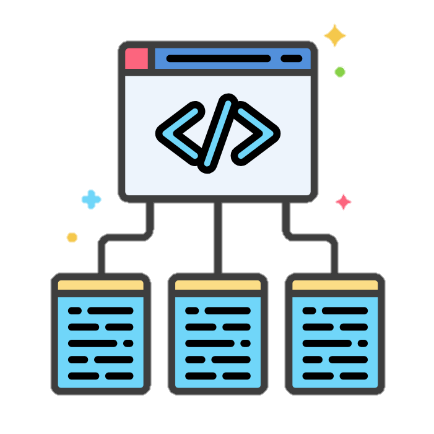 แบบรหัสเทียม(Pseudo Code)
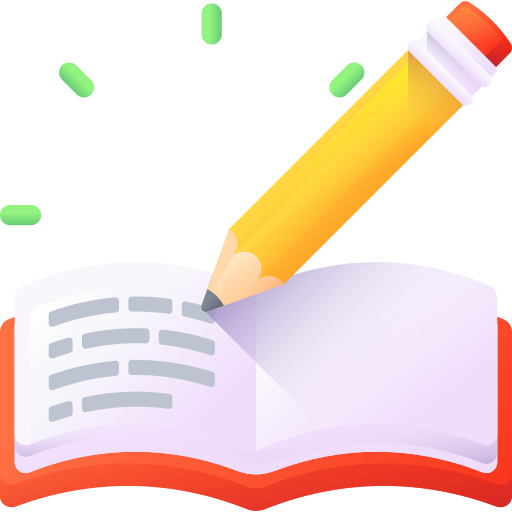 การเขียนอัลกอริทึม มี 3 รูปแบบ
1
แบบบรรยาย
(narrative description)
2
3
แบบผังงาน
(flowchart)
แบบรหัสเทียม
(pseudo code)
เลือกเขียนได้ตามความถนัดของนักพัฒนาโปรแกรม สามารถนำมาประยุกต์ใช้ร่วมกันได้
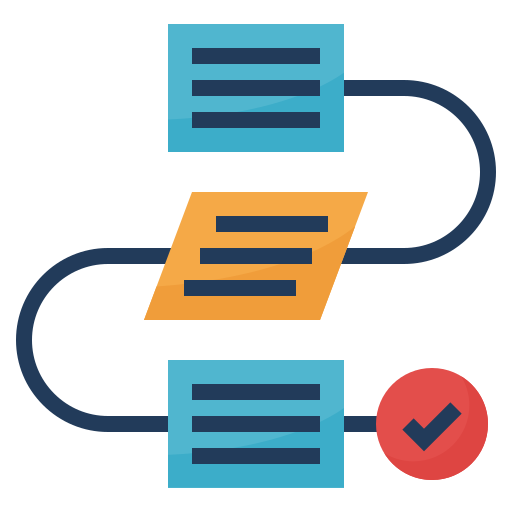 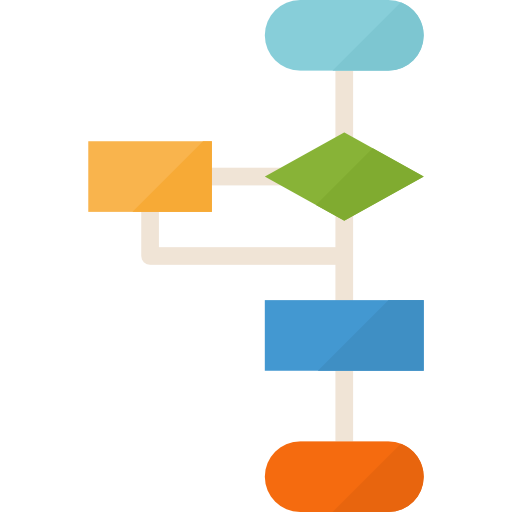 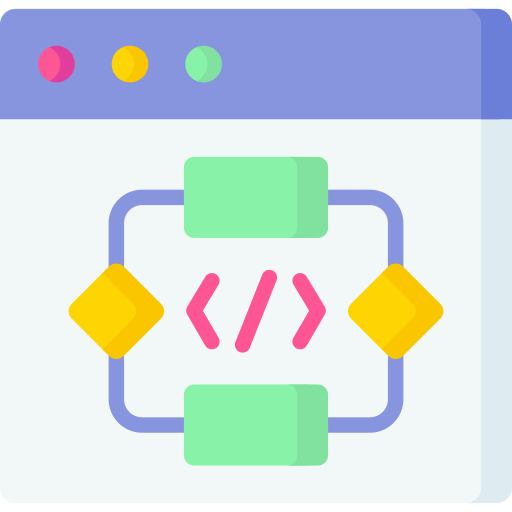